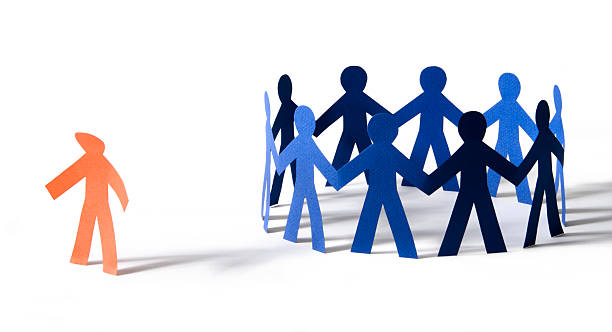 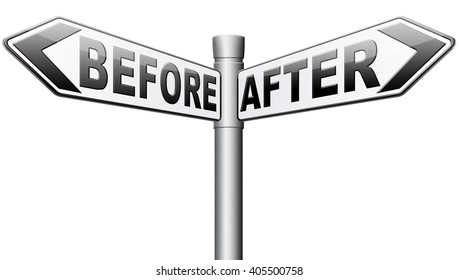 alive with Jesus
dead in sins
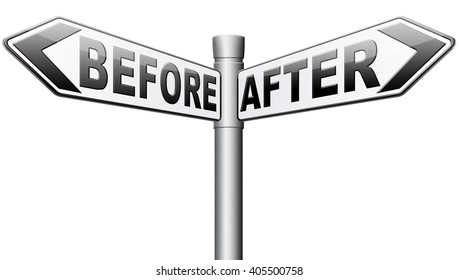 The before 
– left out & on their own 
(v11-12)
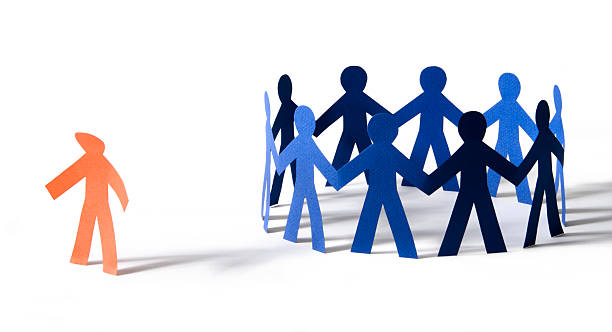 remember that at that time you were separate from Christ, excluded from citizenship in Israel and foreigners to the covenants of the promise, without hope and without God in the world



<
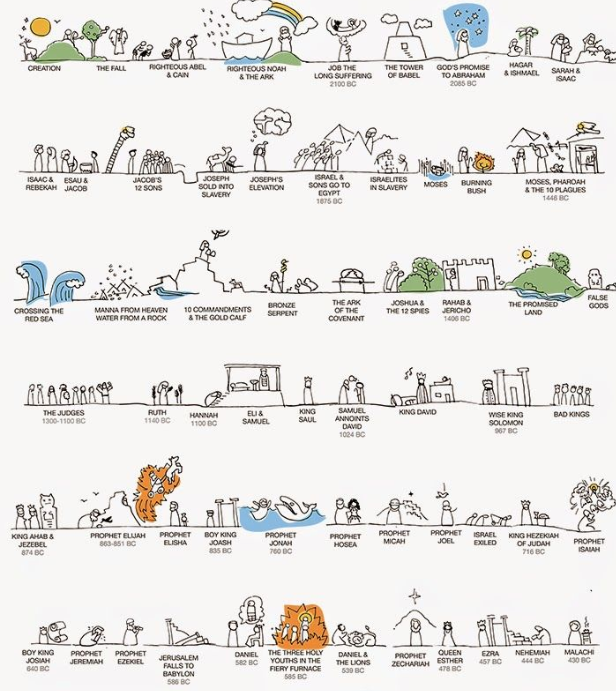 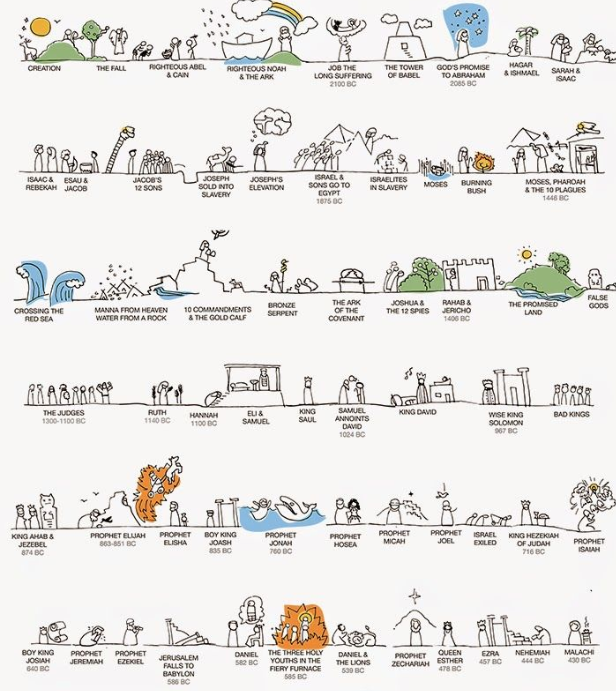 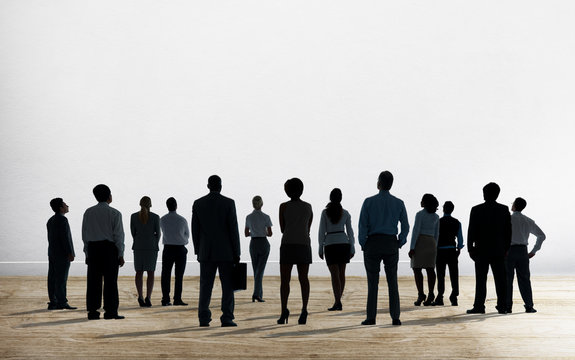 remember that at that time you were separate from Christ, excluded from citizenship in Israel and foreigners to the covenants of the promise, without hope and without God in the world



<
By...

God's design
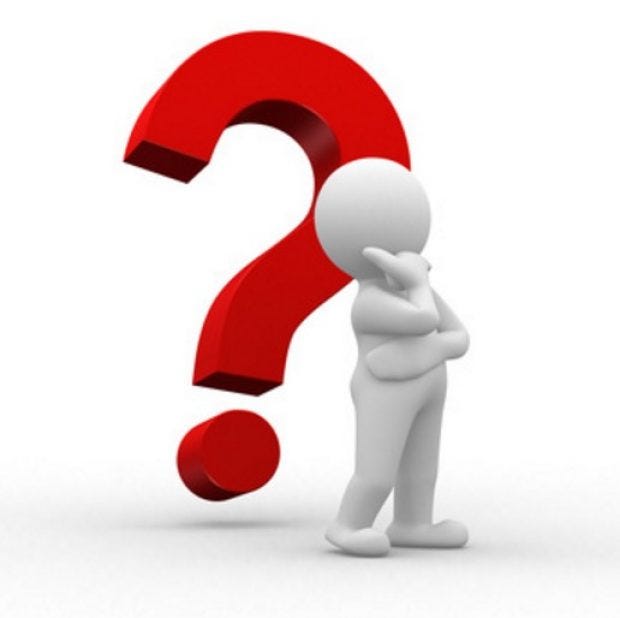 By...

God's design
God's people's sin
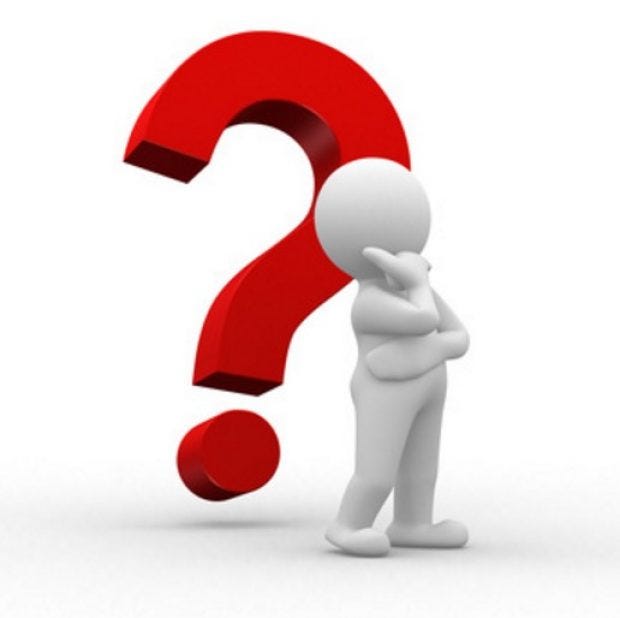 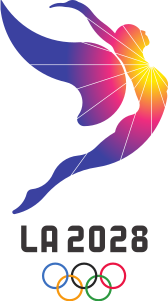 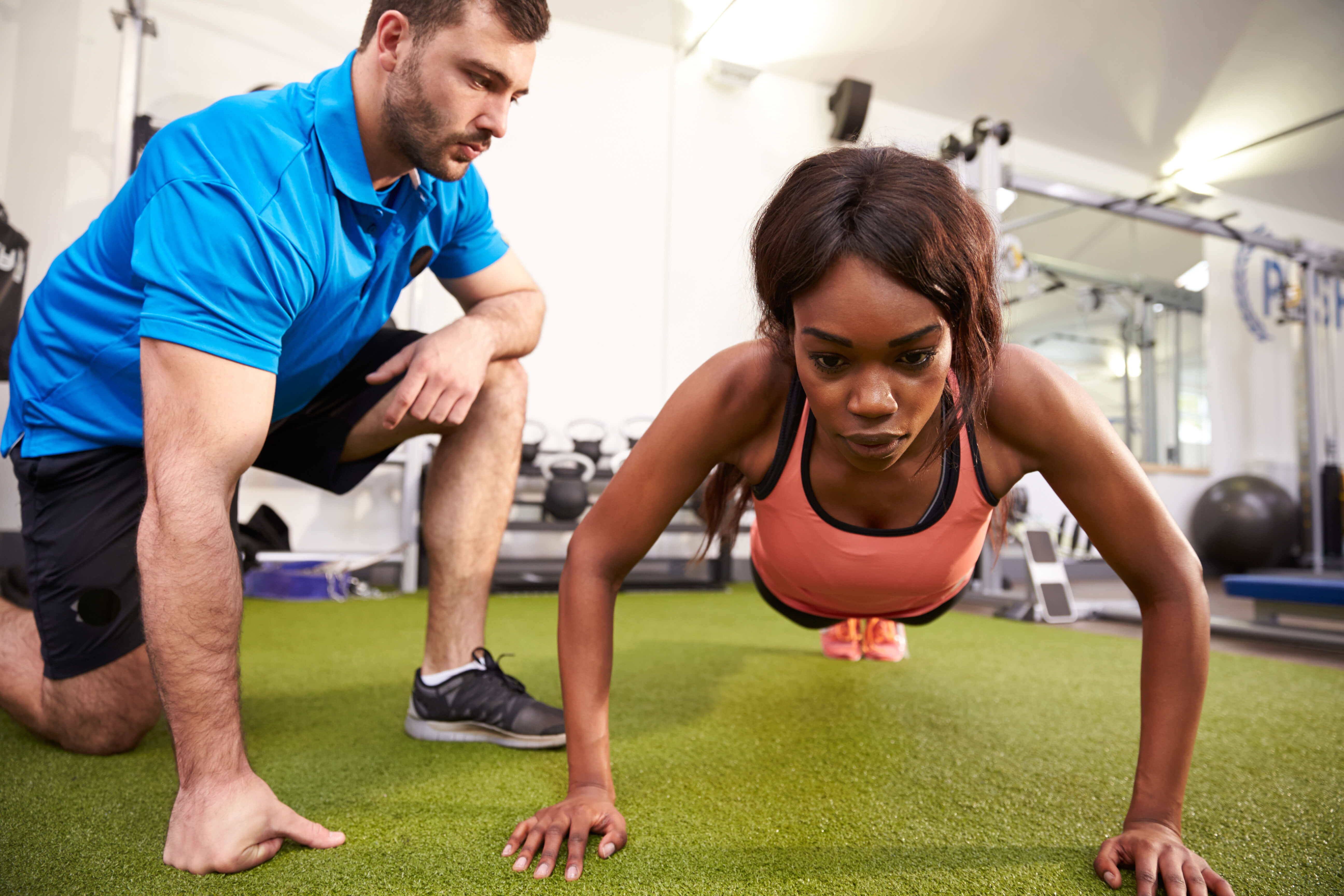 The before 
– left out & on our own 
(v11-12)
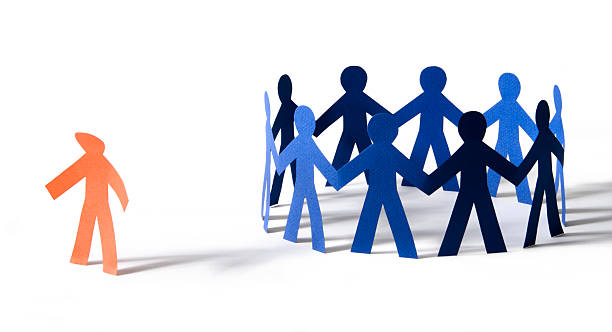 But now in Christ Jesus you who once were far away have been brought near by the blood of Christ.  14 For he himself is our peace  



<
The after
– friends with God  & each other   
(v13-22)
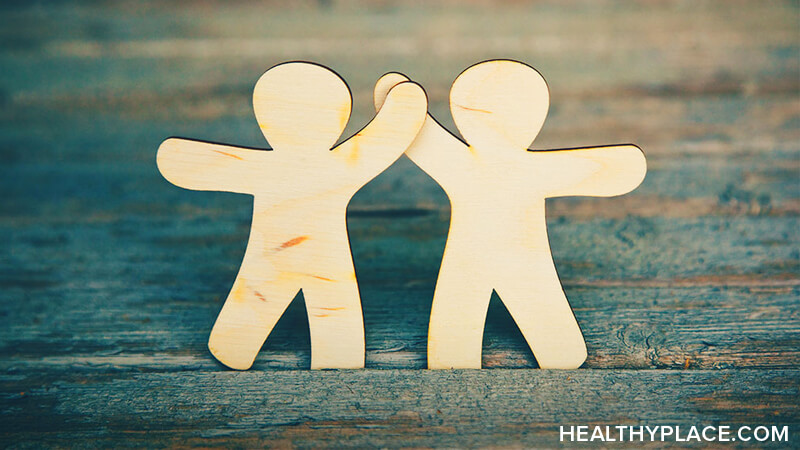 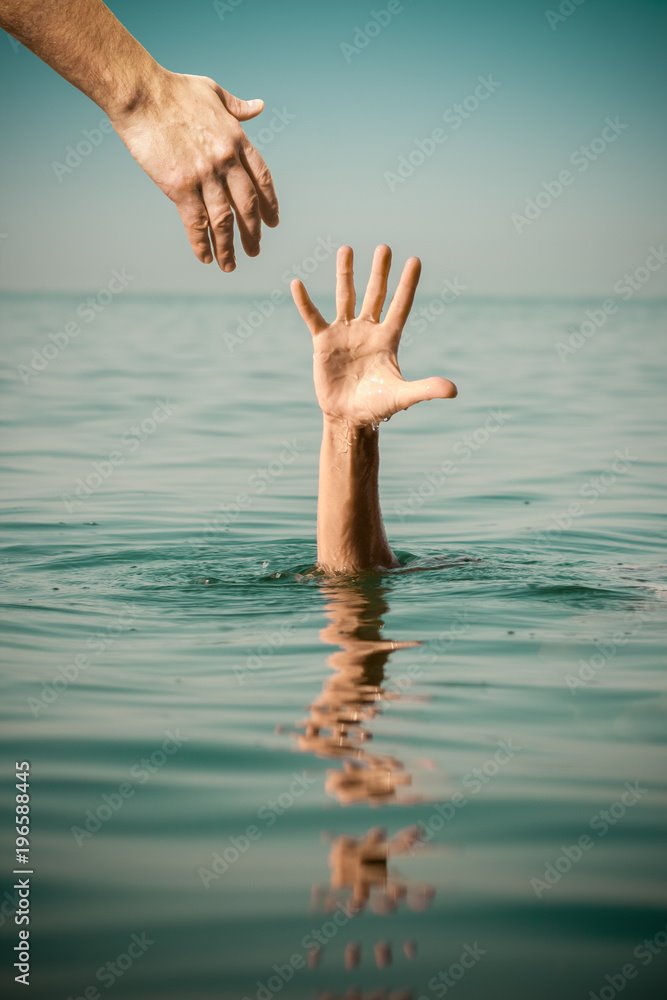 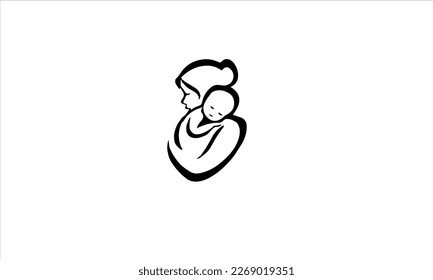 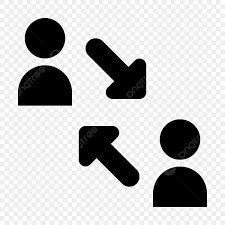 reconciled
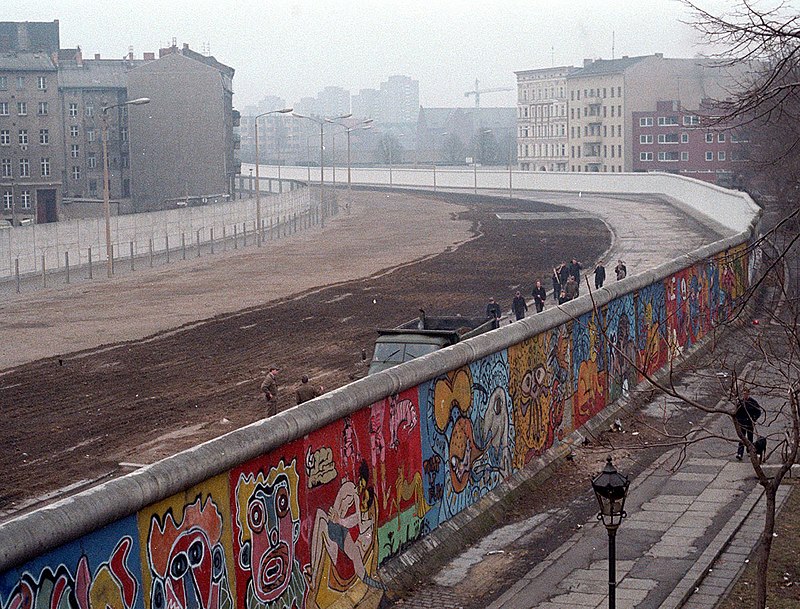 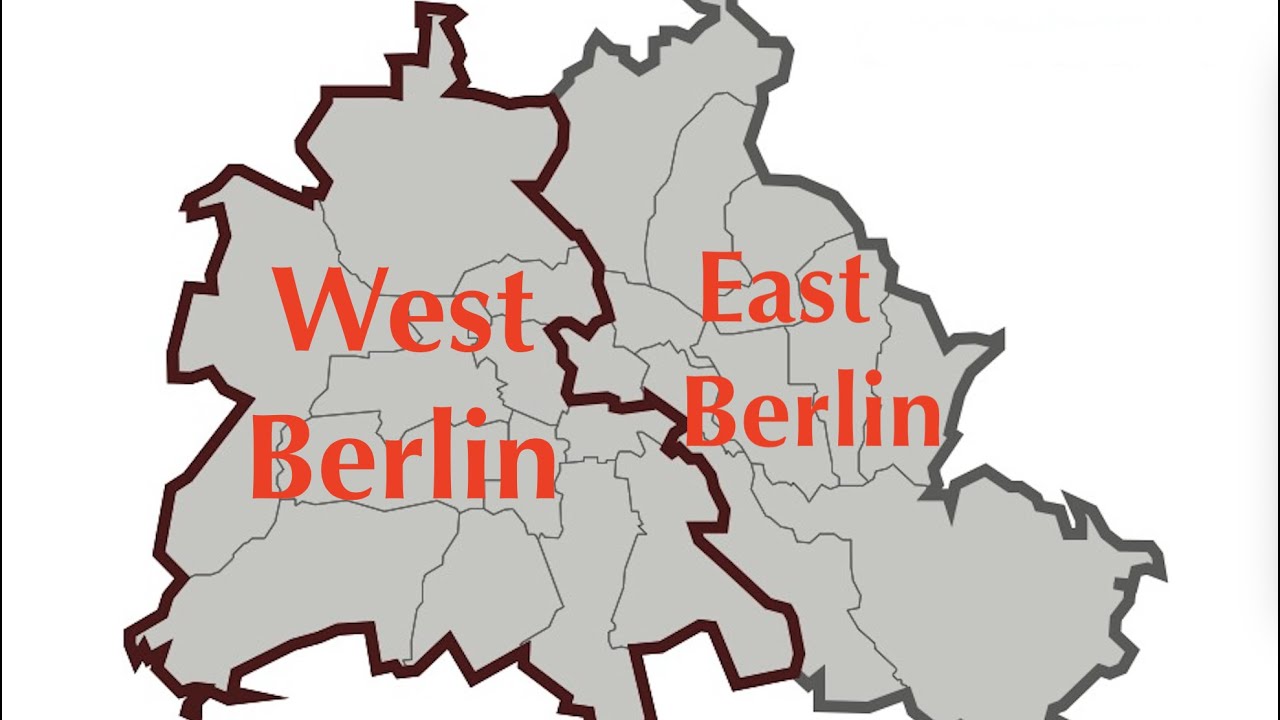 reconciliation
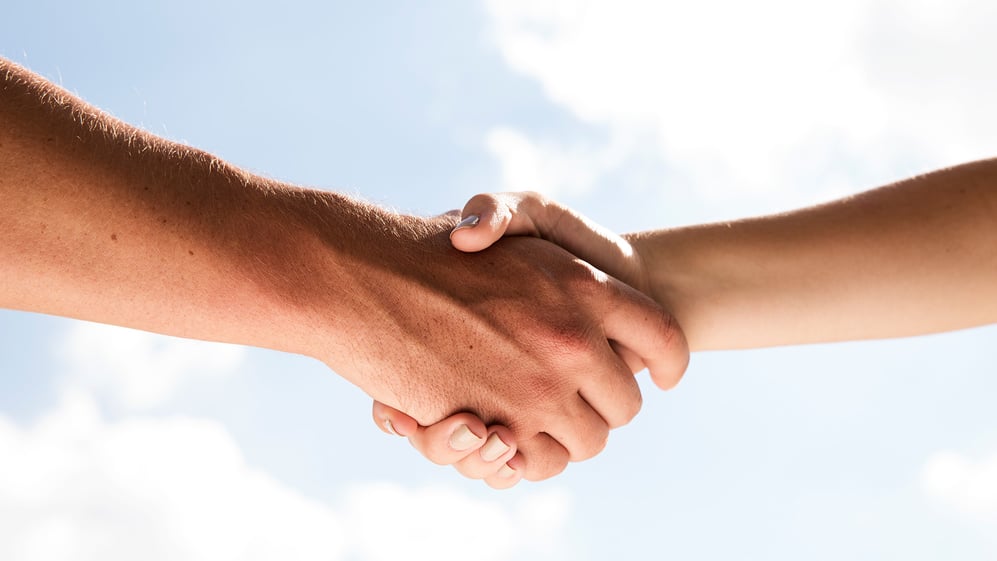 friends with each other
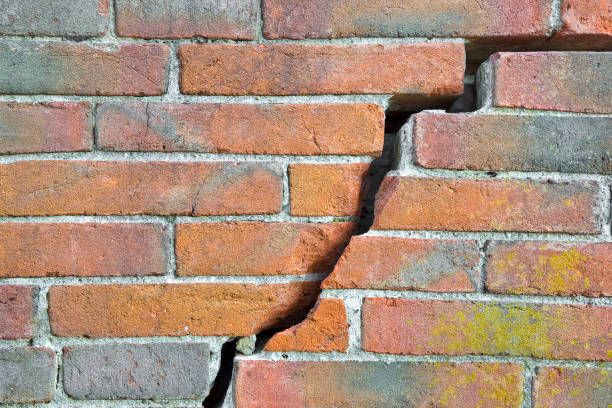 the law
friends with God
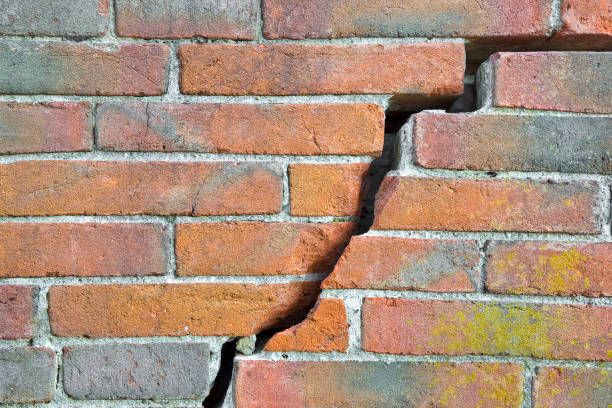 our sin
in him you too are being built together to become a dwelling in which God lives by his Spirit.




<
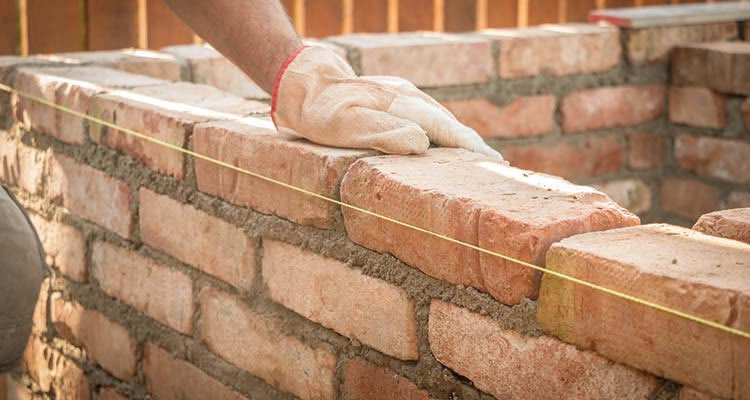 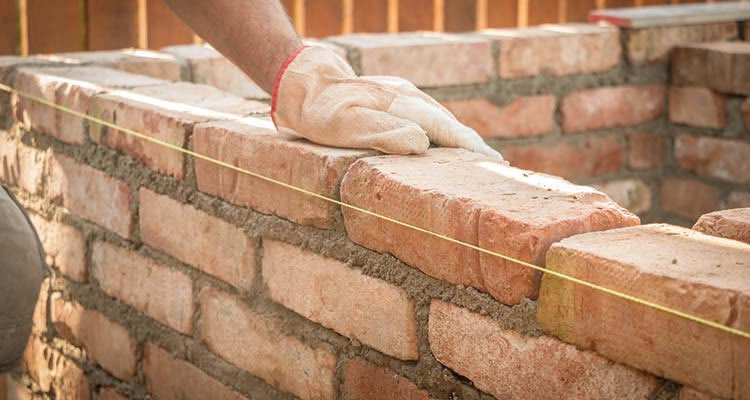